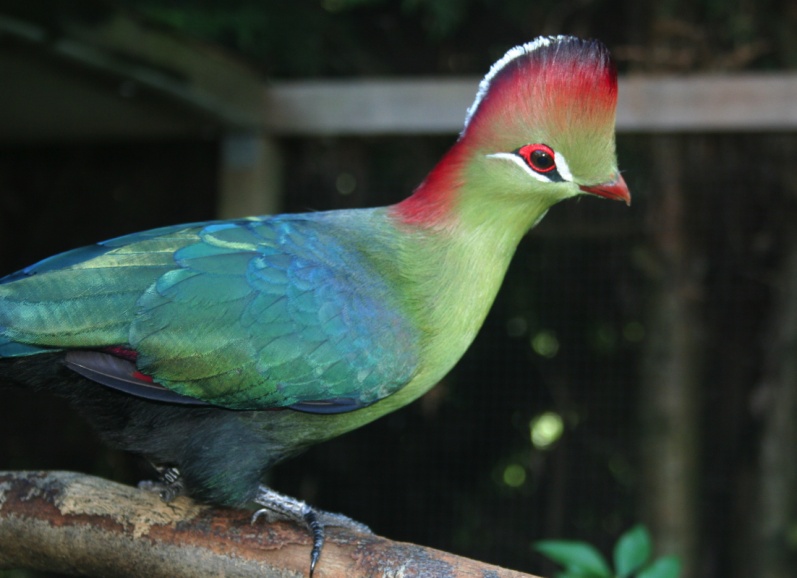 Focusgroep toerako’sJohan Convens
Agenda
Toerako’s in het wild

Toerako’s in gevangenschap 

Kweken met toerako’s

Focusgroep toerako’s
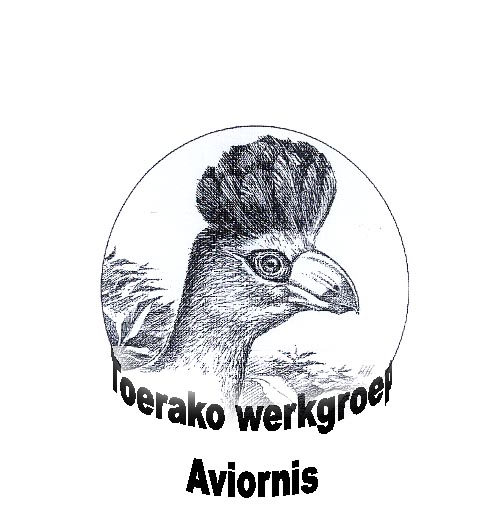 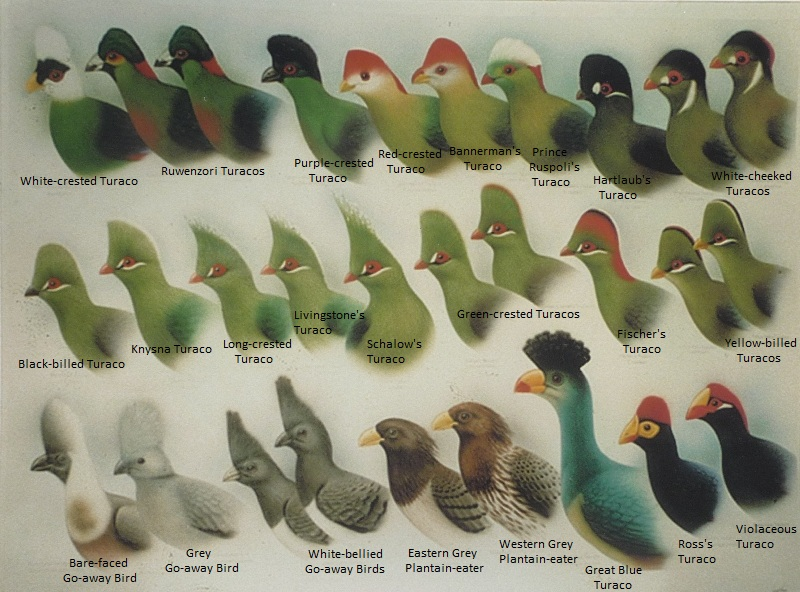 [Speaker Notes: 24 soorten, meeste zijn grotendeels groen, sommige lijken blauw maar als je goed naar de veren kijkt zit er ook bij Lady Ross en Schildtoerako een groene gloed in de veren. 4 grijze soorten]
Toerako’s in het wild
Waar komen toerakos vandaan?
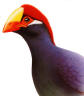 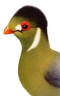 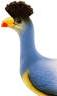 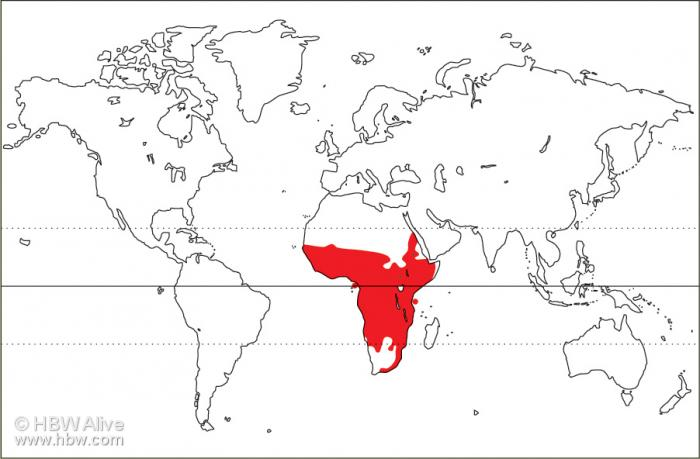 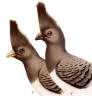 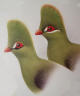 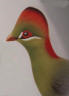 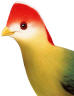 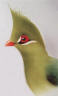 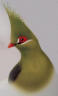 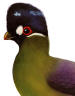 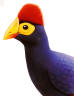 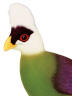 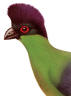 [Speaker Notes: Ze komen uit Afrika ten zuiden van de sahara. Allemaal in een eigen gebied, met hier en daar overlap]
Toerako’s in het wild
Hoe leven ze in het wild?
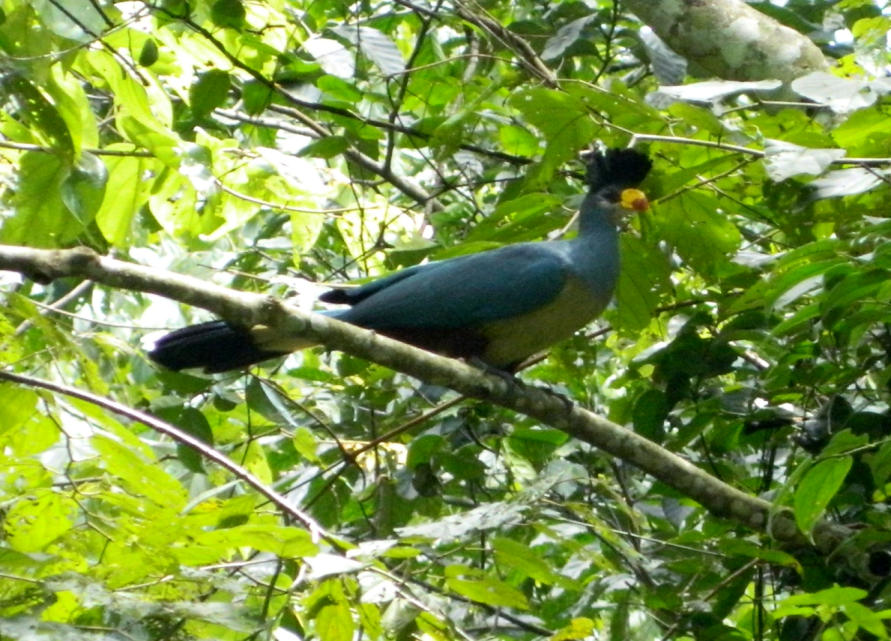 Tropisch klimaat
  
 In tropisch regenwoud en savanne

 Worden “loerie” genoemd
Eten vruchten en groen

 Wonen in verschillende gebieden en eten verschillend!

 Film Albert Aarts een aanrader
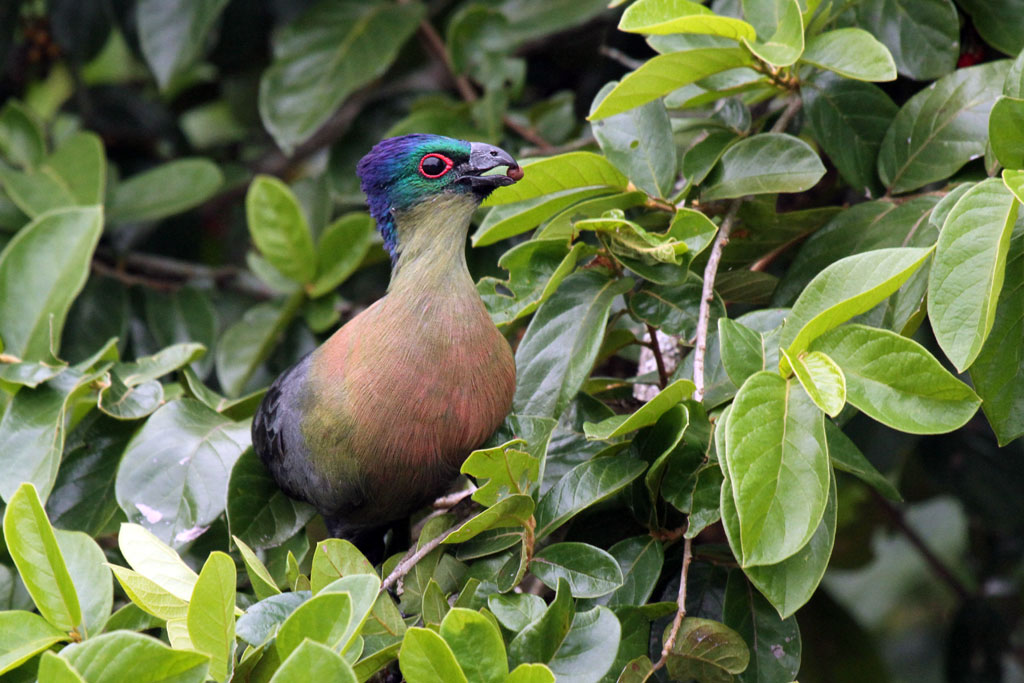 Toerako’s in gevangenschap
Huisvesting
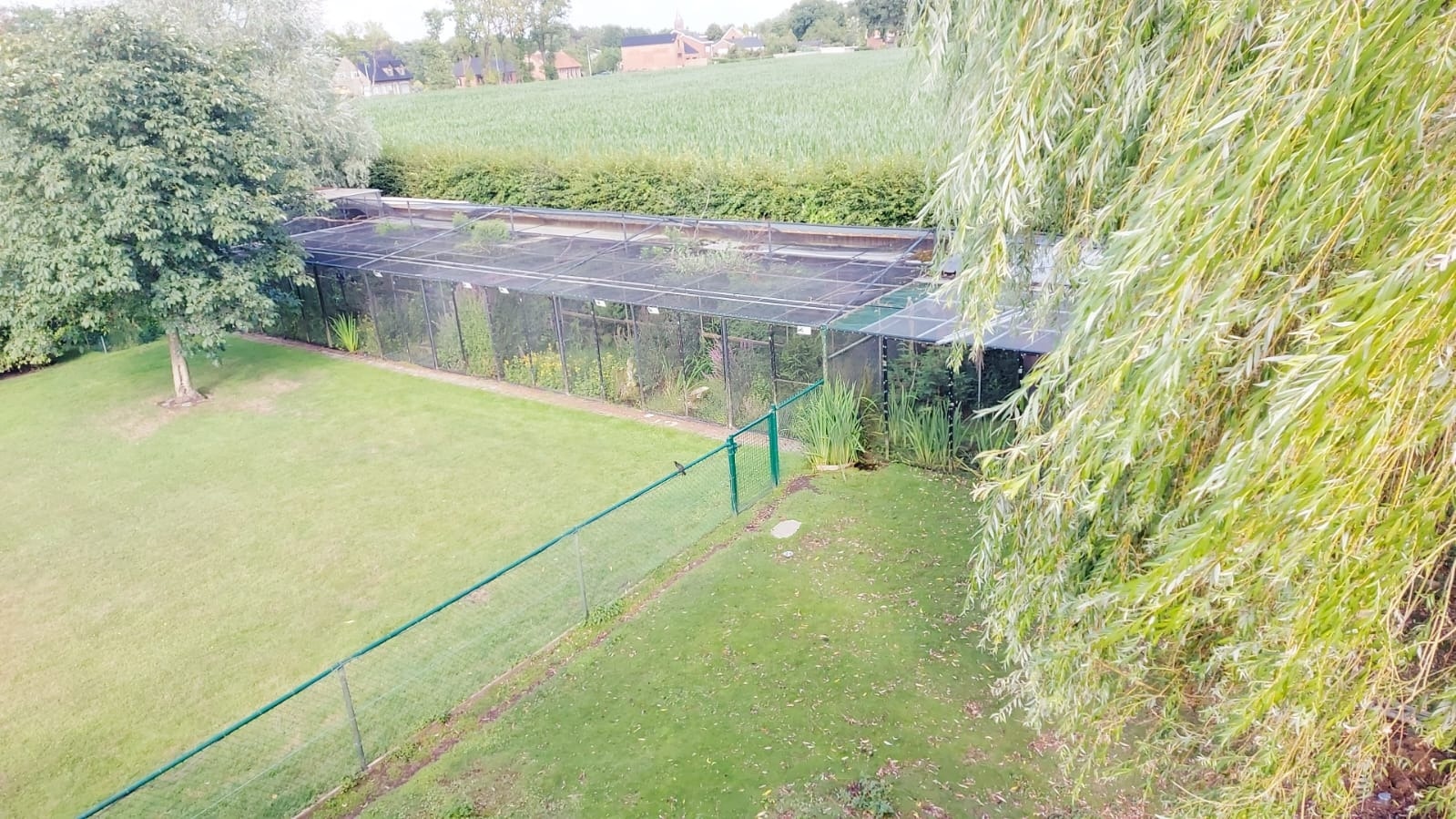 Voldoende ruimte
Uit huis
zichtbaar
Onderdeel van de tuin
Goed 
begroeid
Toerako’s in gevangenschap
Huisvesting
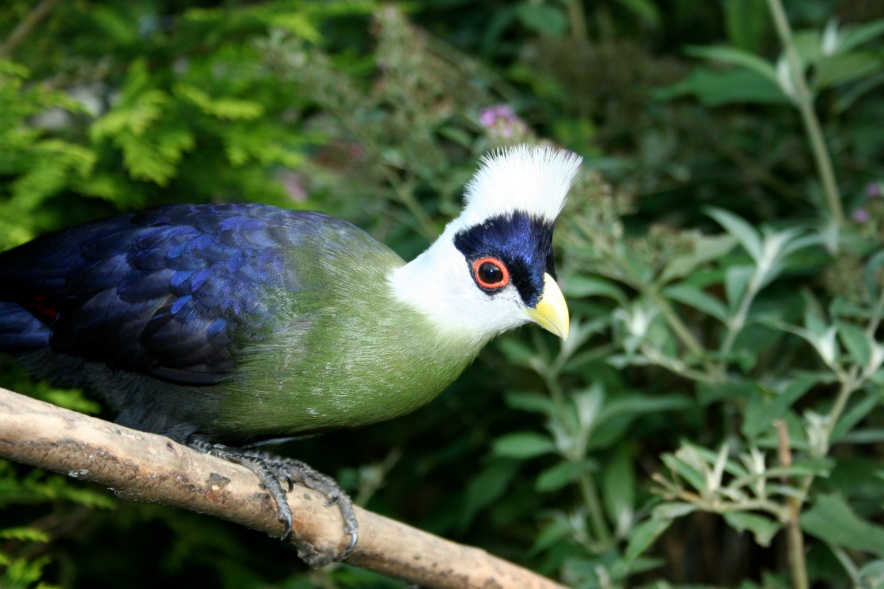 Een koppel toerako’s per volière

 Beplanting om te schuilen en om van te eten
Combinatie met andere vogels mogelijk



 Binnenhokken (verwarmd, vorstvrij)       hoeven niet groot te zijn 

 In de winter gaan de toerako’s s’avonds naar binnen
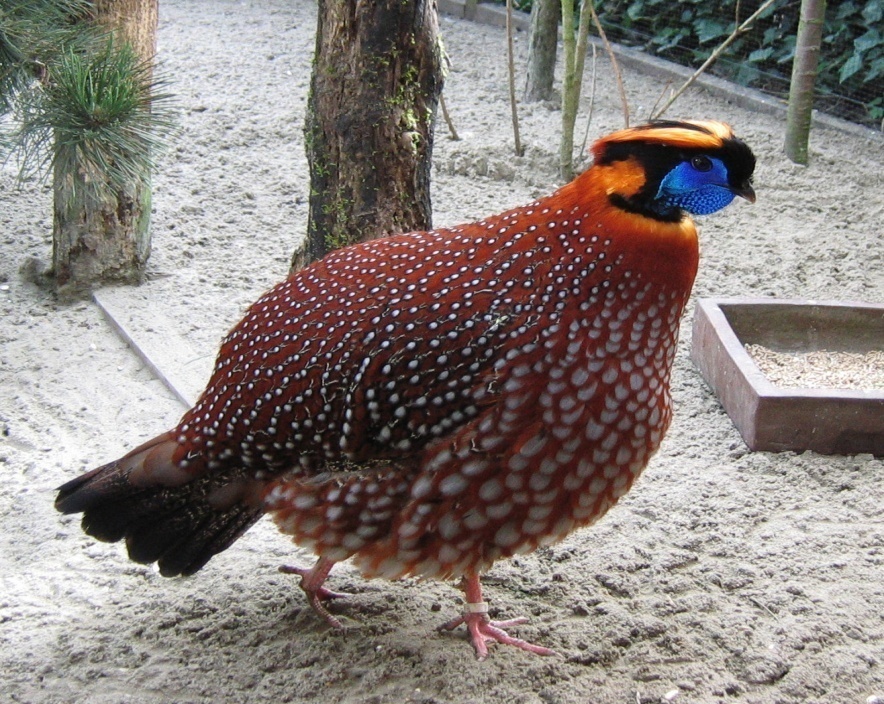 Toerako’s in gevangenschap
Voeding
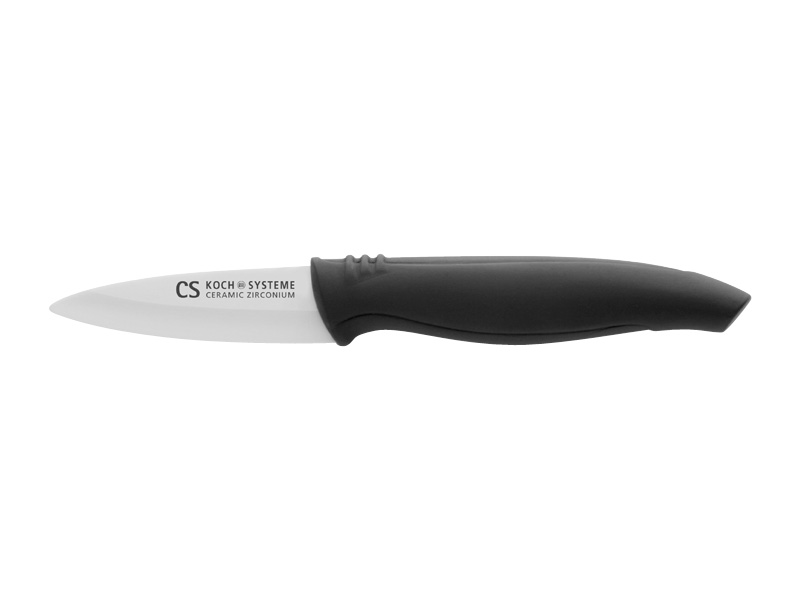 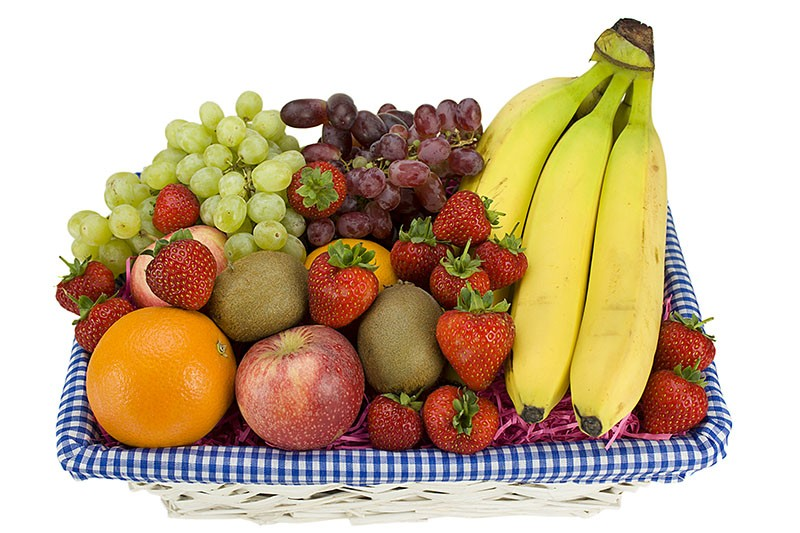 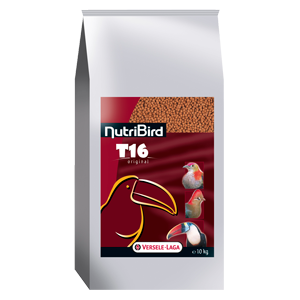 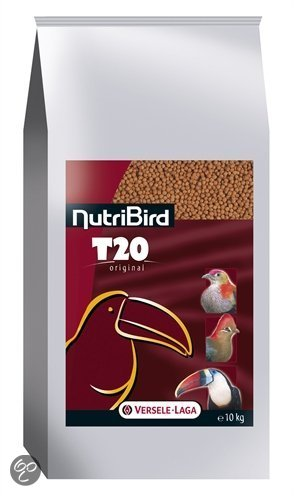 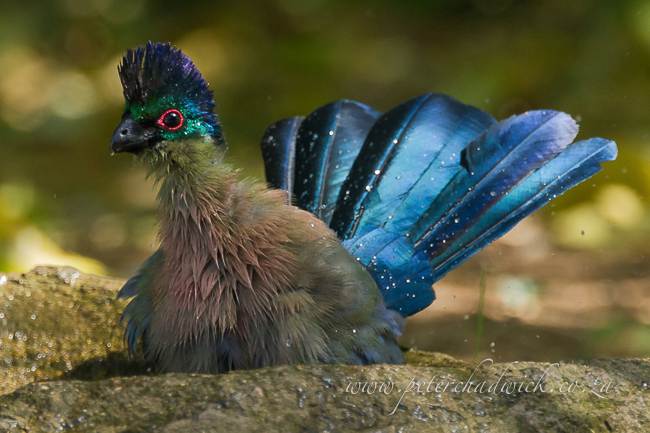 Toerako’s in gevangenschap
Agressie: het grootste gevaar
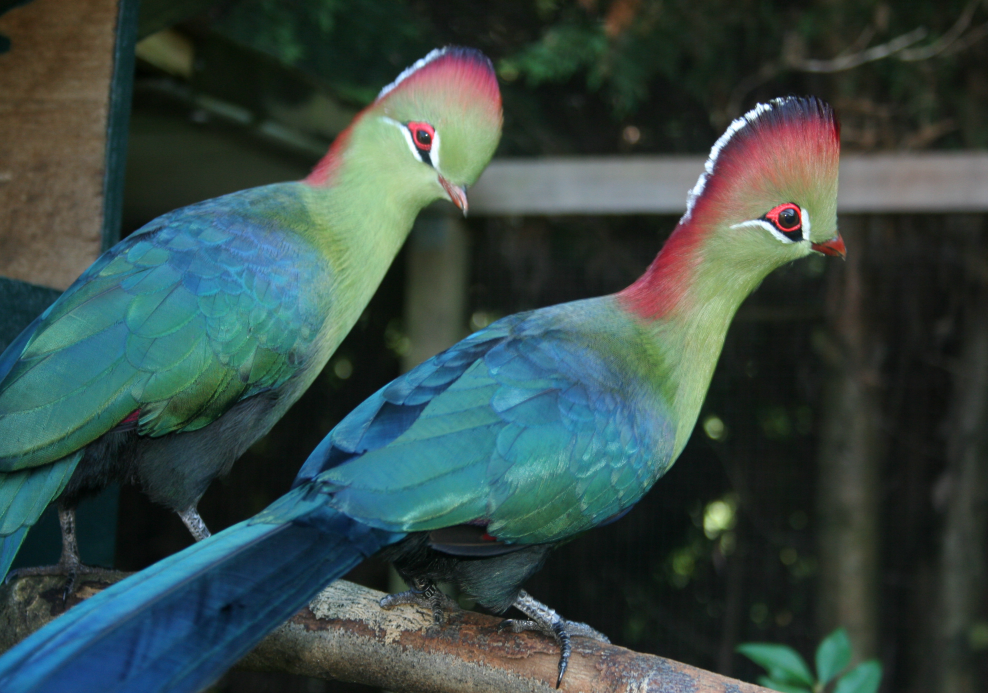 Komt bij alle soorten voor
  
 Hartlaub en Fischer meest berucht

 Onvoorspelbaar gedrag

 In sommige gevallen is er sprake van een patroon



 Belangrijkste advies:
Goed observeren!!
[Speaker Notes: Alle toerakos een risico. Hartlaub en Fischer meest berucht. On]
Kweken met toerako’s
Kweken van toerako’s
toerako
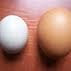 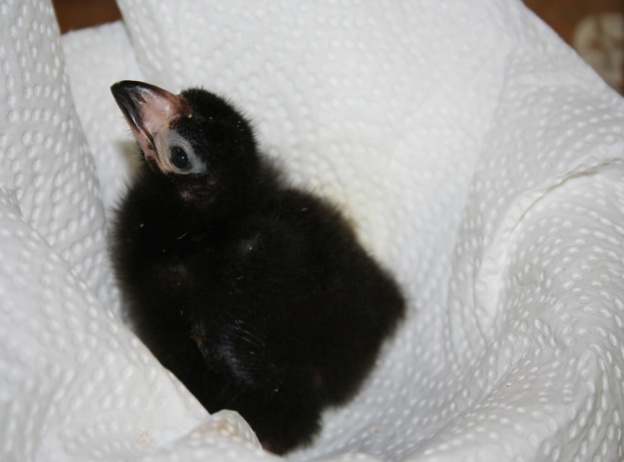 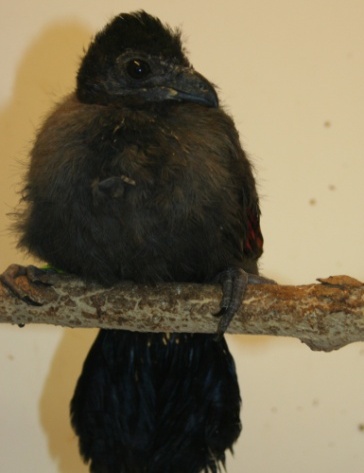 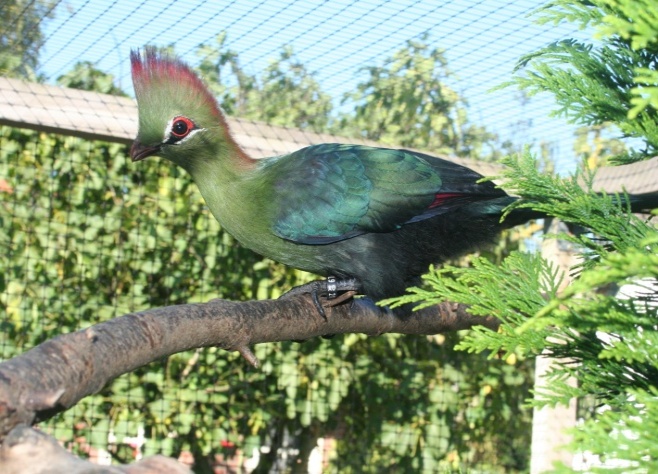 kip
21 dagen
2 weken
2 maanden
6 maanden
Van ei tot toerako
Kweken met toerako’s
Vinden ze elkaar aardig?
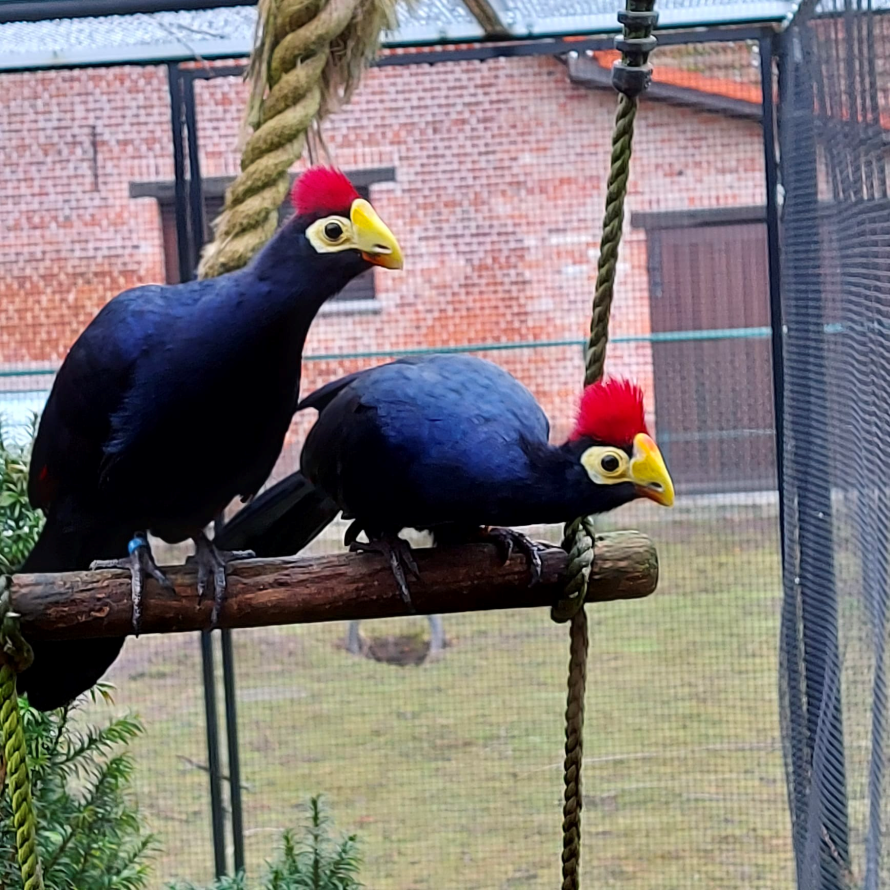 Het moet klikken tussen de man en pop
  
 Broedseizoen vanaf maart tot oktober

 2 tot 3 eieren per legsel

 Een mandje of wijnkistje, houtenbakje met duivenschotel in
Geen klik, geen bevruchte eieren !
[Speaker Notes: Alle toerakos een risico. Hartlaub en Fischer meest berucht. On]
Kweken met toerako’s
Natuurbroed: de voorkeur
Niet alle soorten broeden zelf

 Soms gebruiken we pleegouders

 Ook natuurbroed heeft zijn nadelen

 Wat voeren de oudervogels?
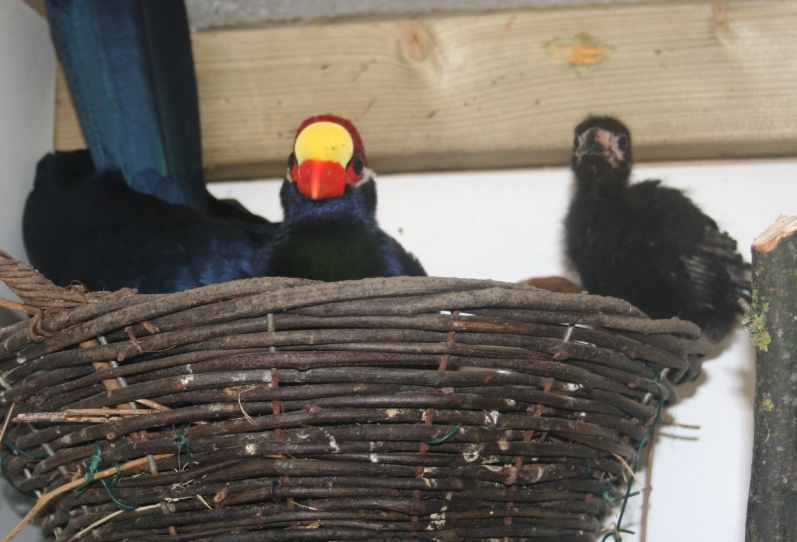 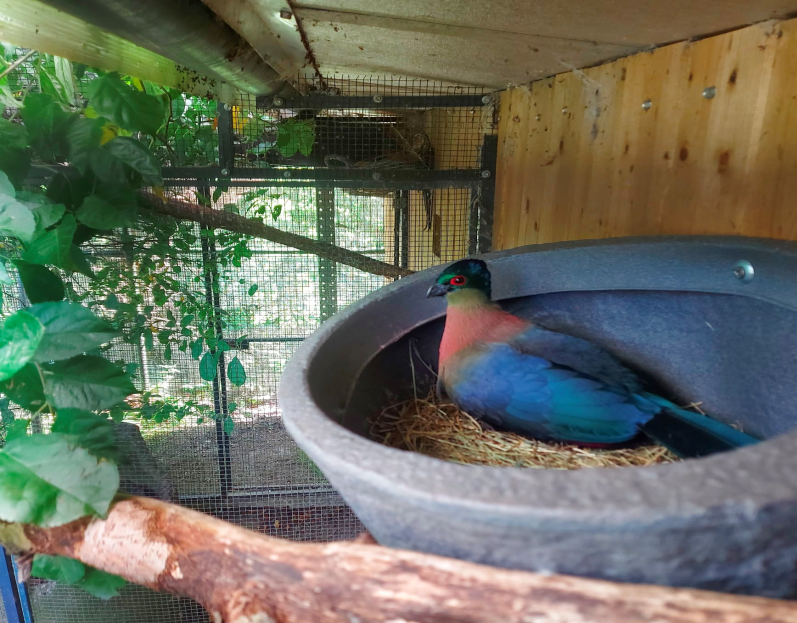 Handopfok: als ze zelf niet willen
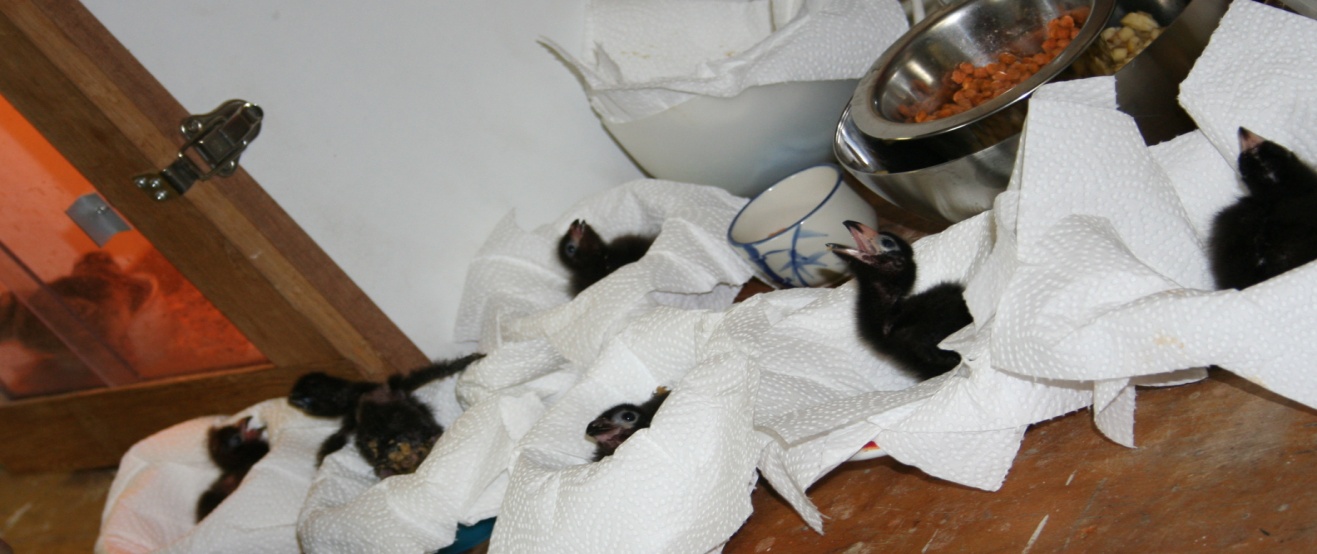 Door schade en schande wijs worden!!!
Focusgroep toerako’s
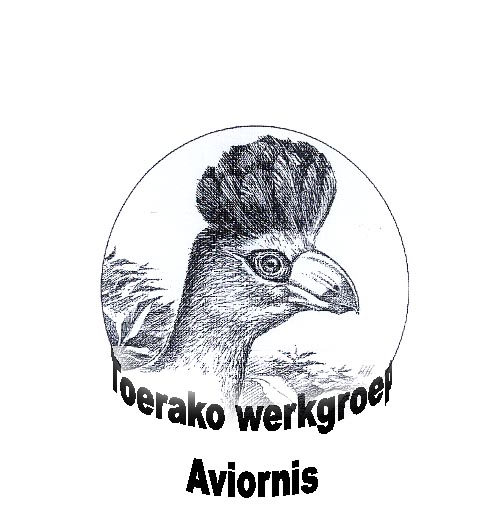 Focusgroep bestaat dit jaar 25 jaar!

 Toerakodag het jaarlijks hoogtepunt

 Dit jaar op 16 september in BestZoo

 Interessante lezingen en het uitwisselen van     ervaringen.

Inschrijven tot 1 september
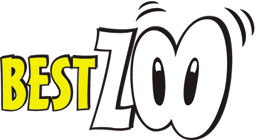